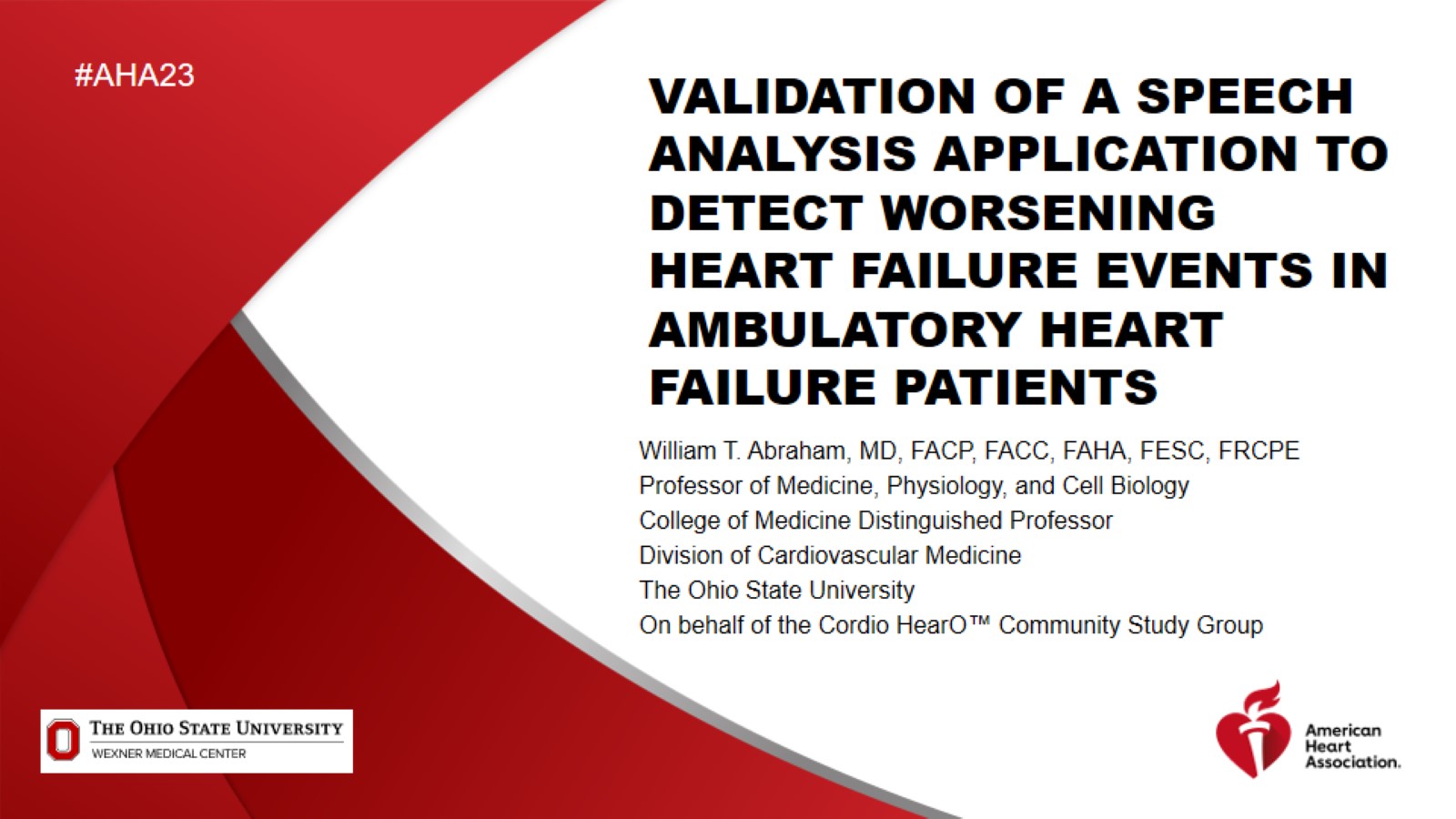 Validation of a Speech Analysis Application to Detect Worsening Heart Failure Events in Ambulatory Heart Failure Patients
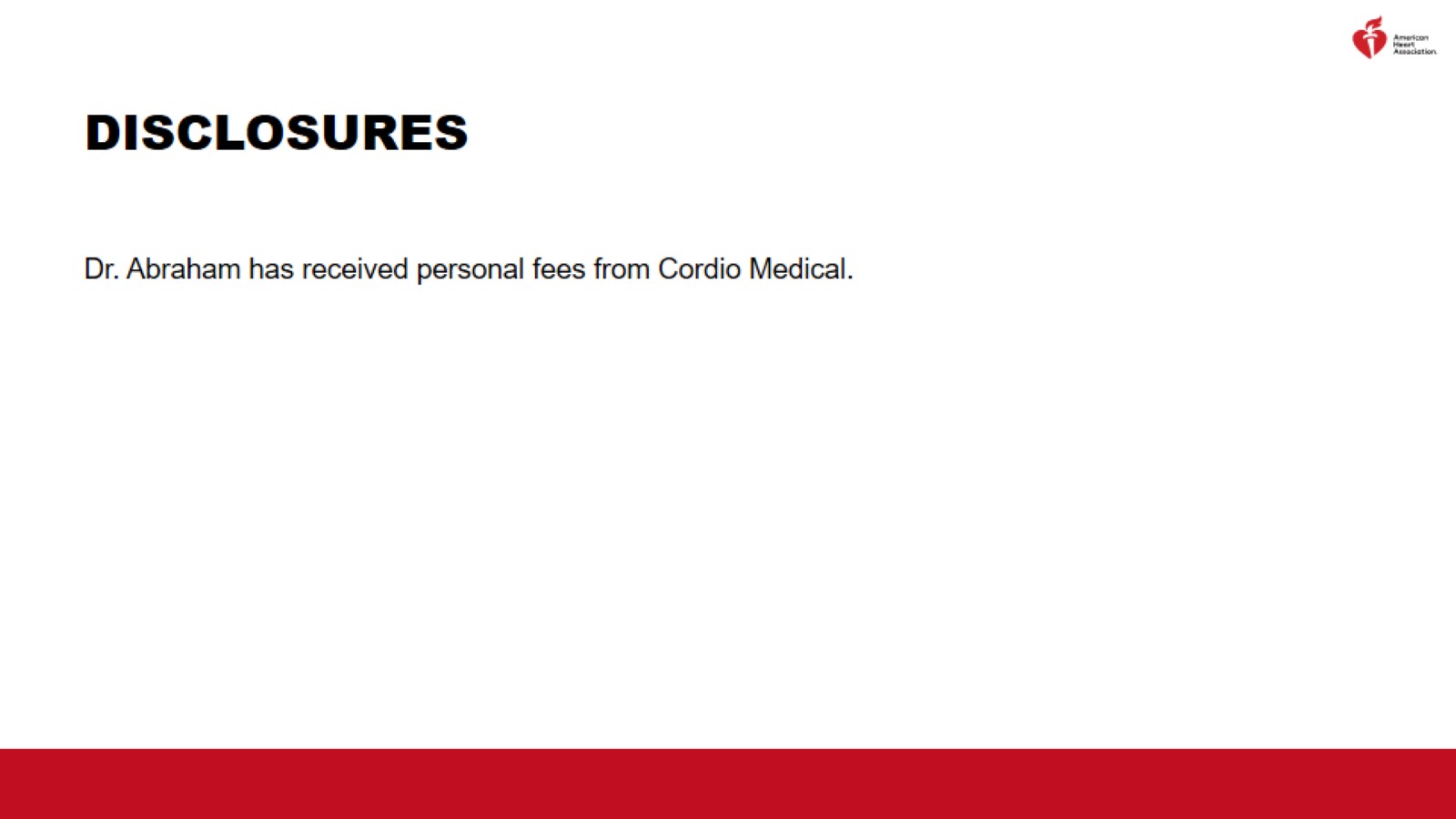 Disclosures
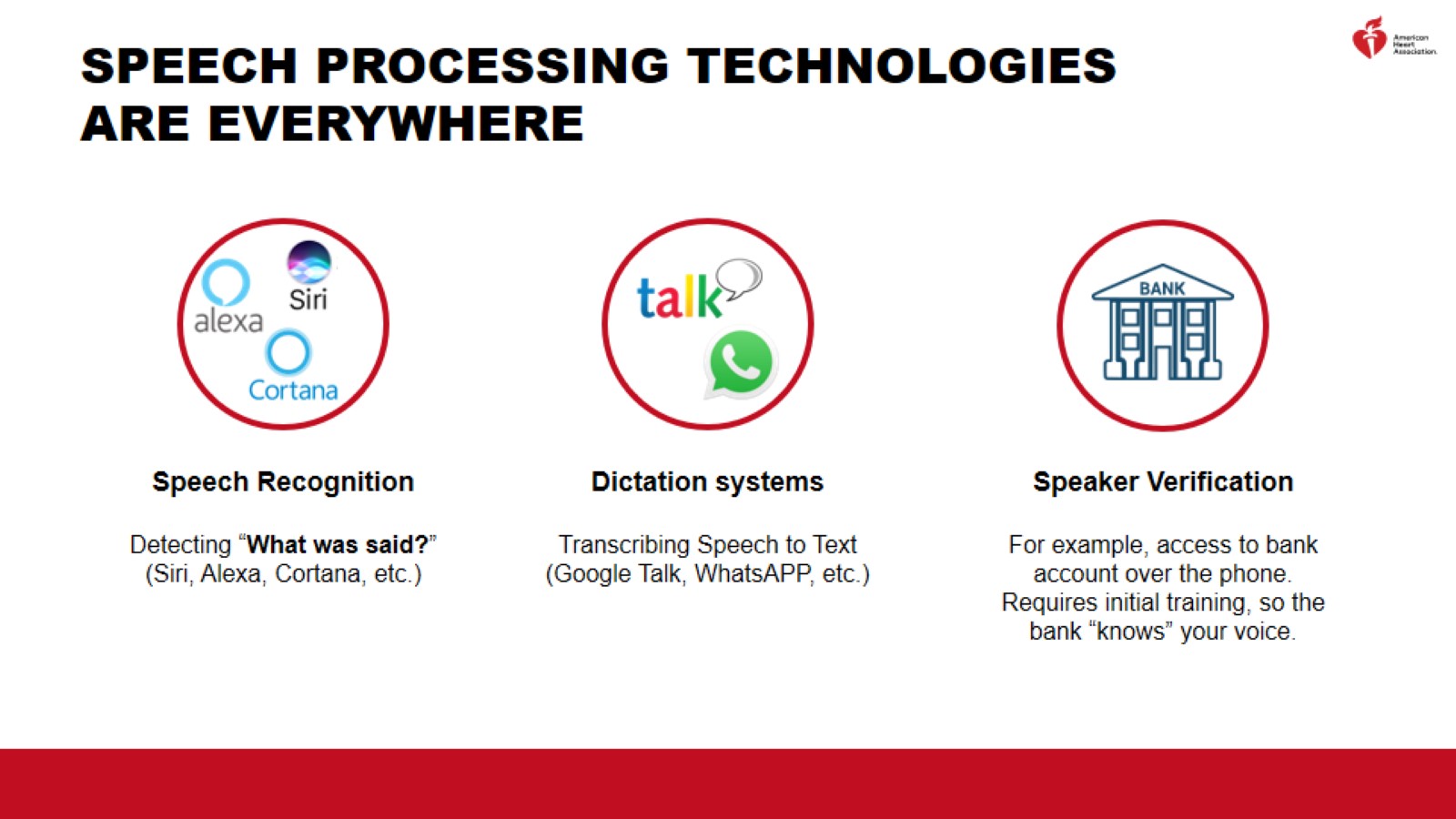 Speech Processing Technologies Are Everywhere
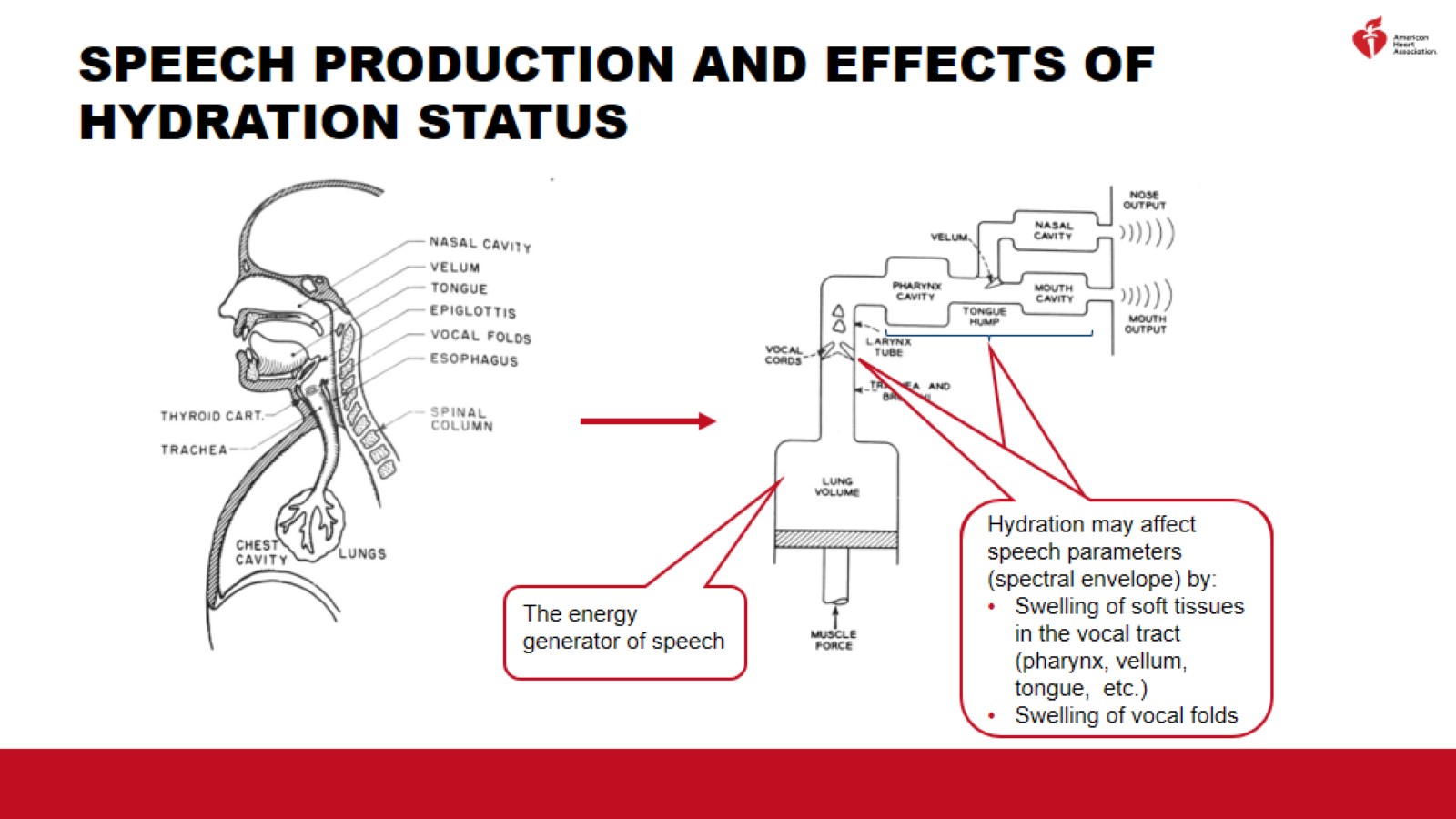 Speech Production and Effects of Hydration Status
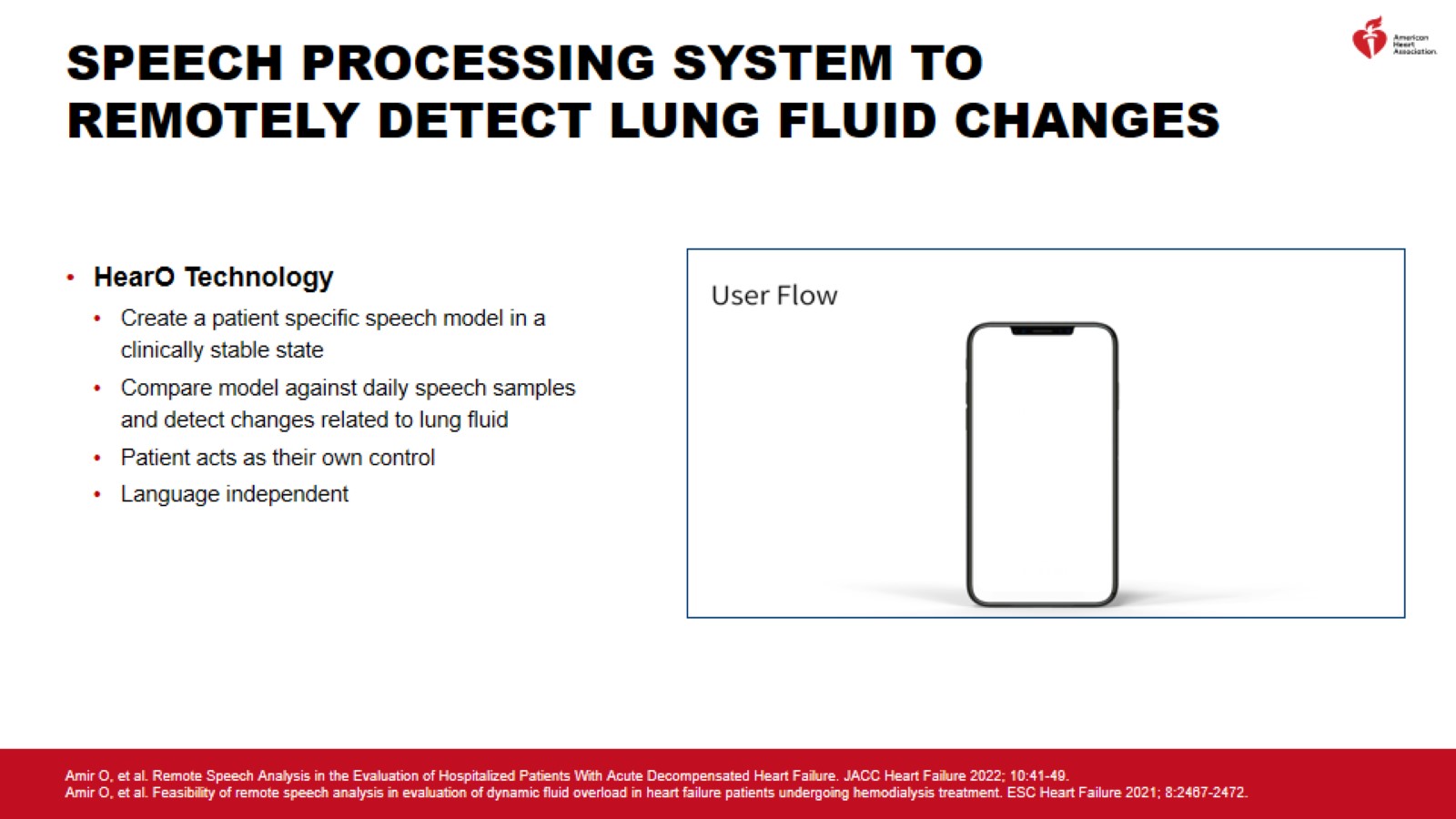 Speech Processing System to Remotely Detect Lung Fluid Changes
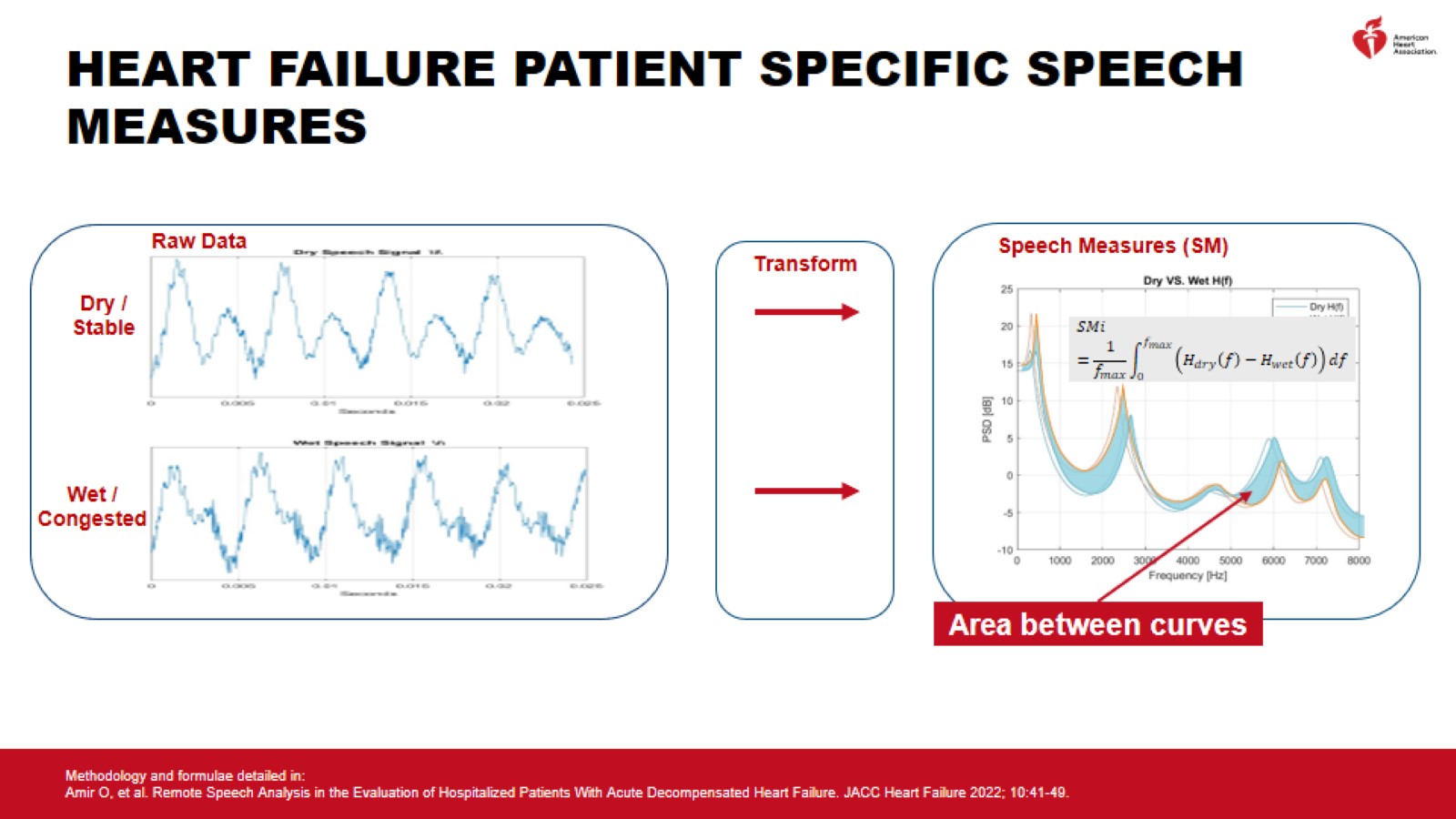 Heart Failure Patient Specific Speech Measures
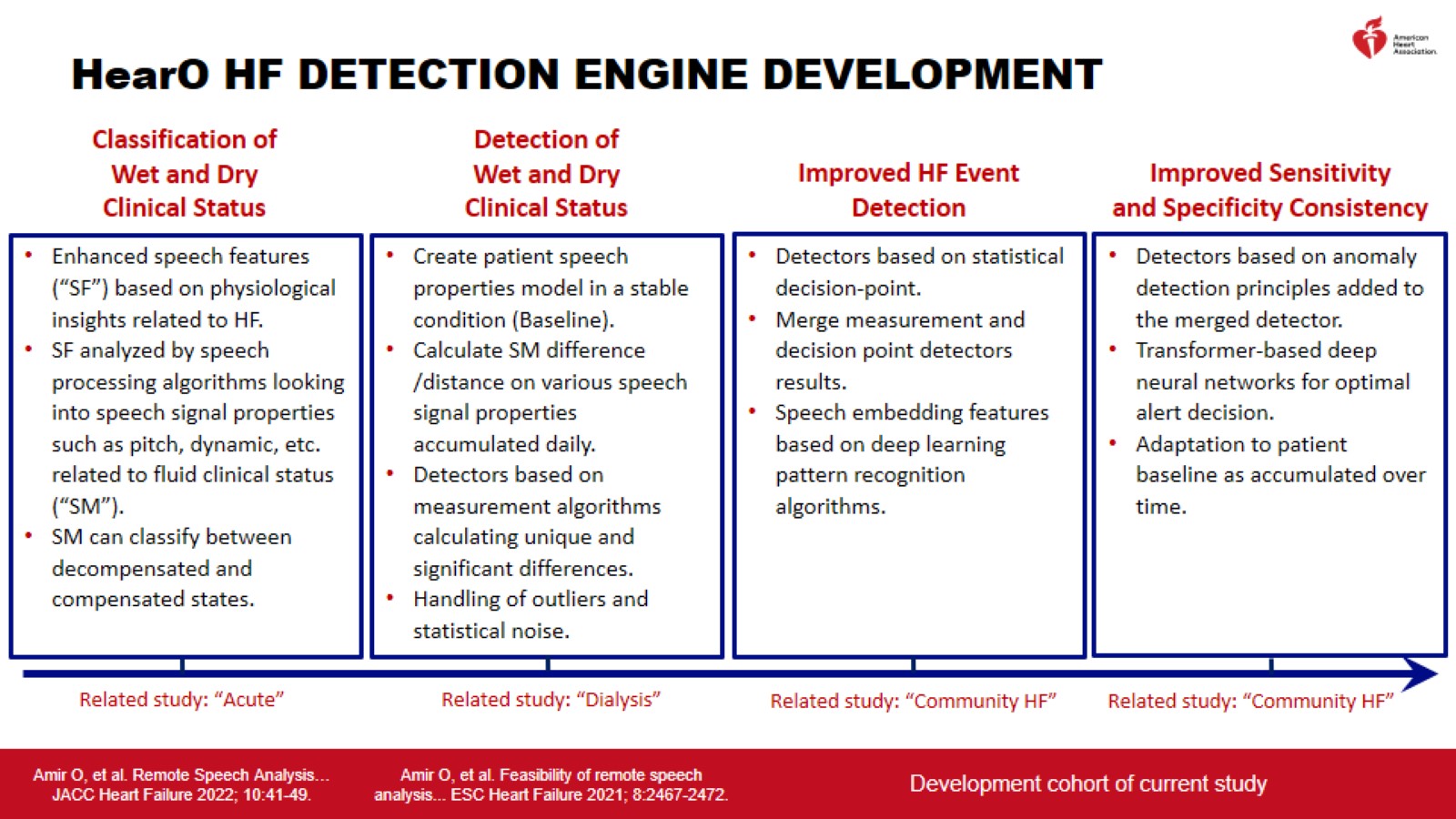 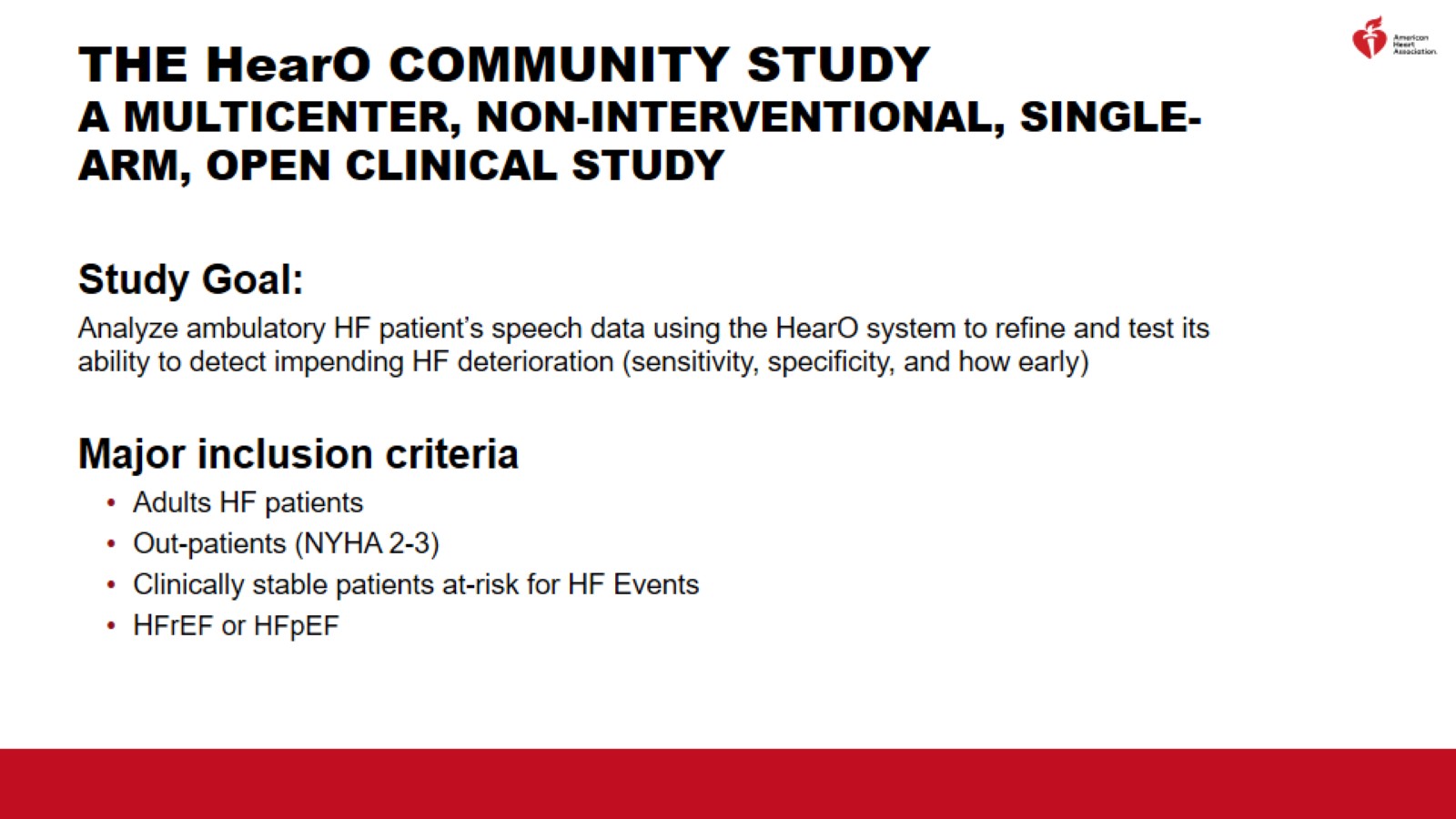 The HearO Community StudyA Multicenter, Non-interventional, Single-arm, Open Clinical Study
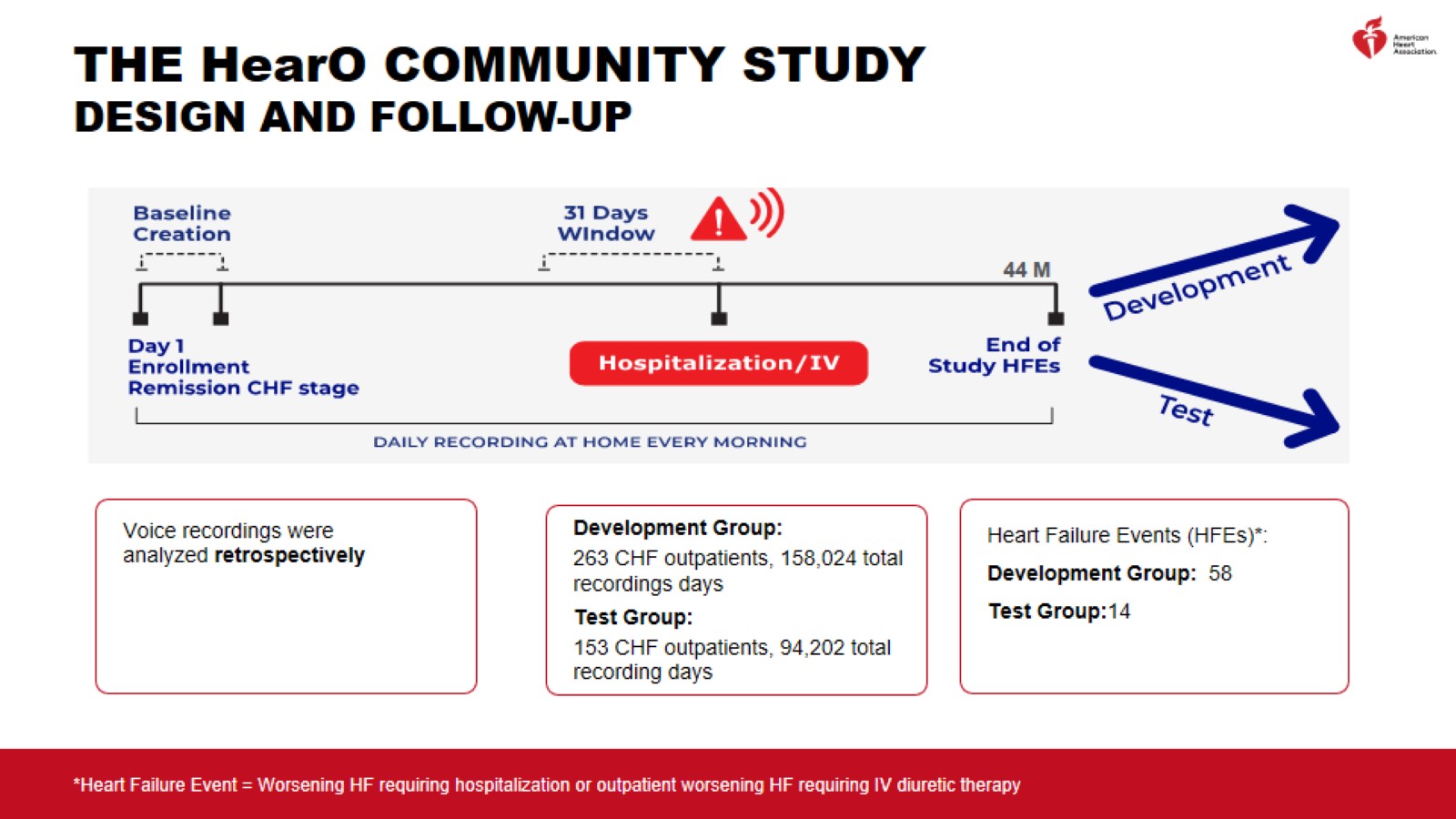 The HearO Community StudyDesign and Follow-up
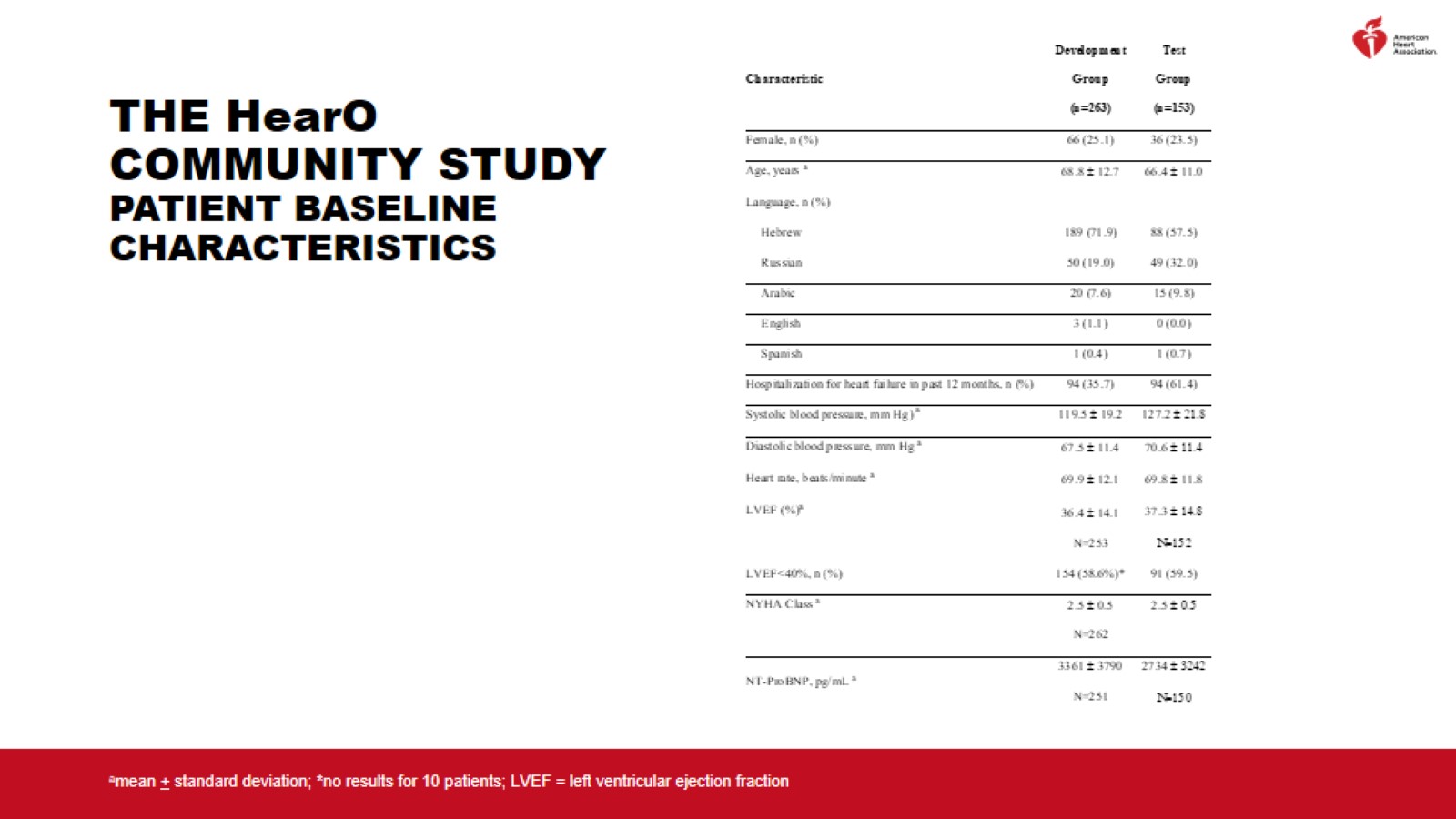 The HearO Community StudyPatient Baseline Characteristics
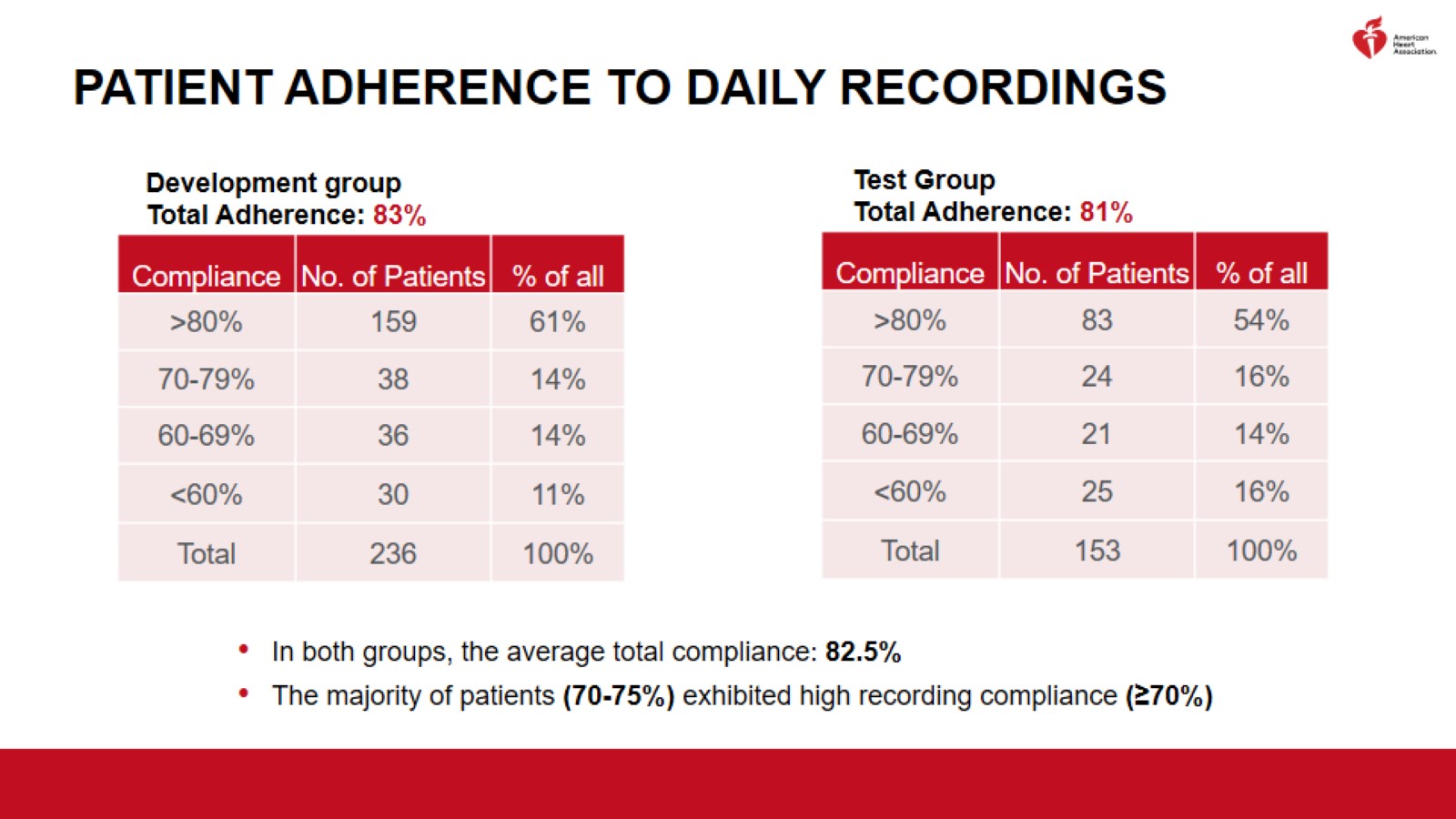 Patient Adherence to Daily Recordings
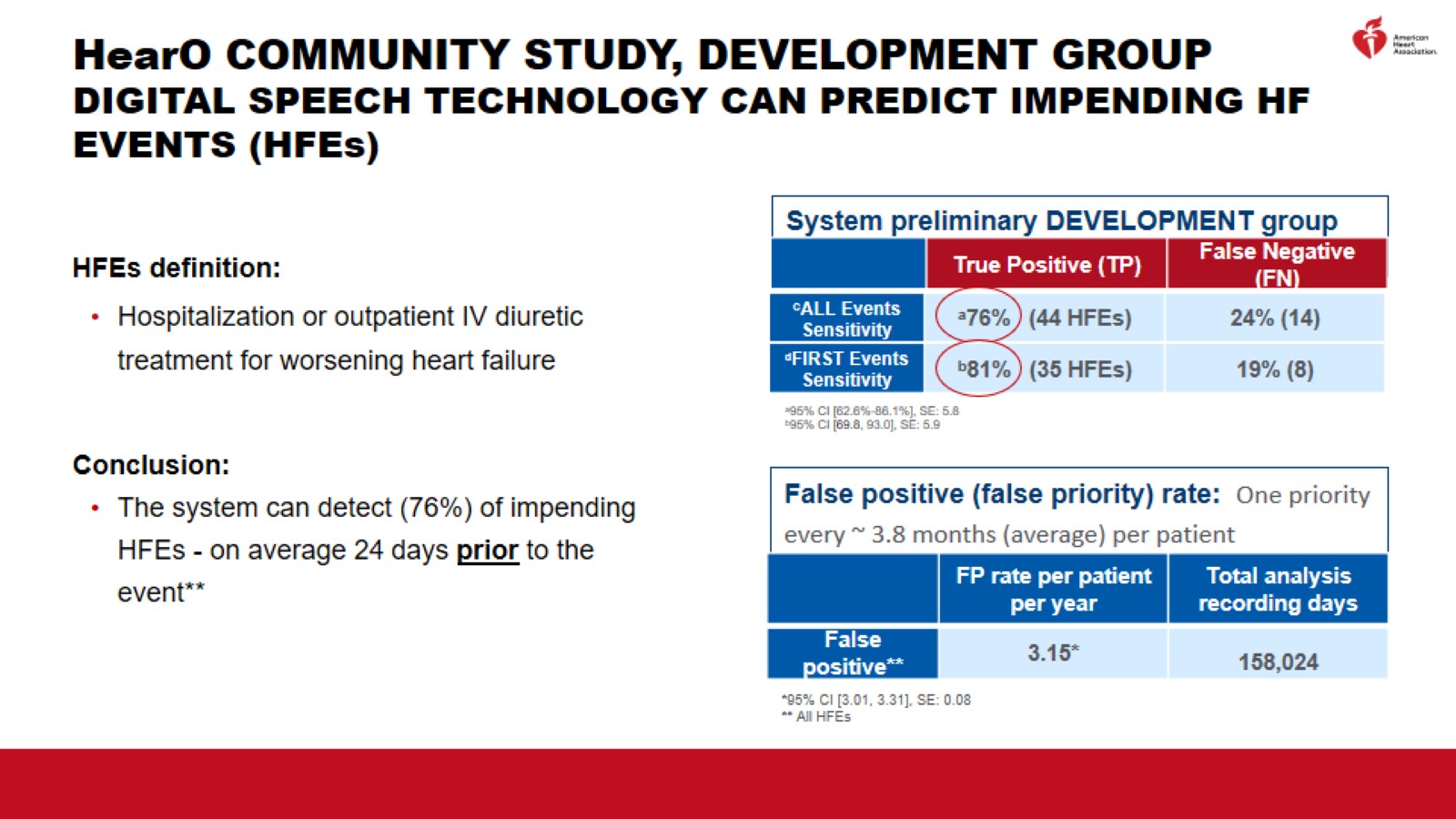 HearO Community Study, DEVELOPMENT GroupDigital Speech Technology Can Predict Impending HF Events (HFEs)
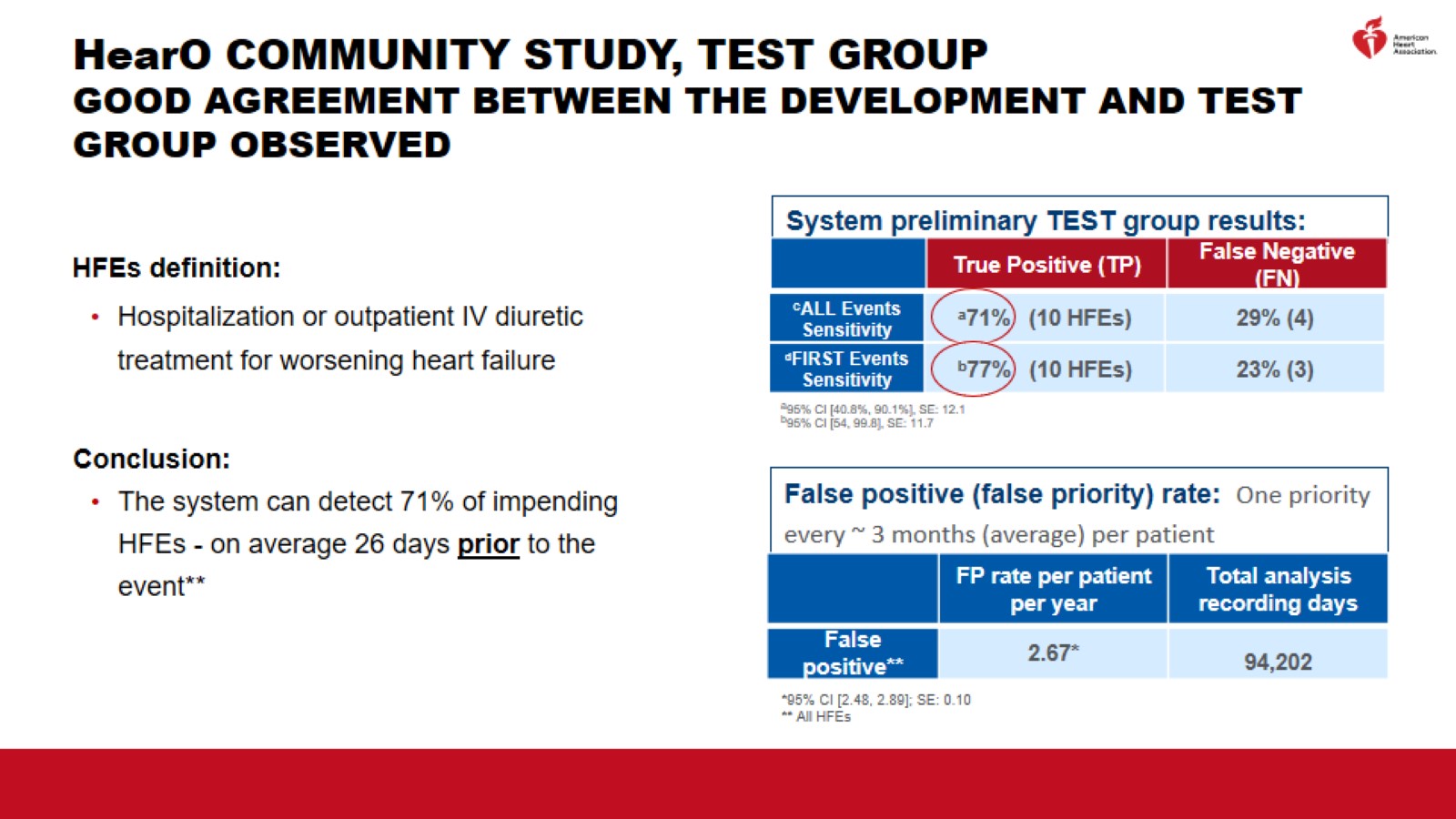 HearO Community Study, Test GroupGood Agreement Between the Development and Test Group Observed
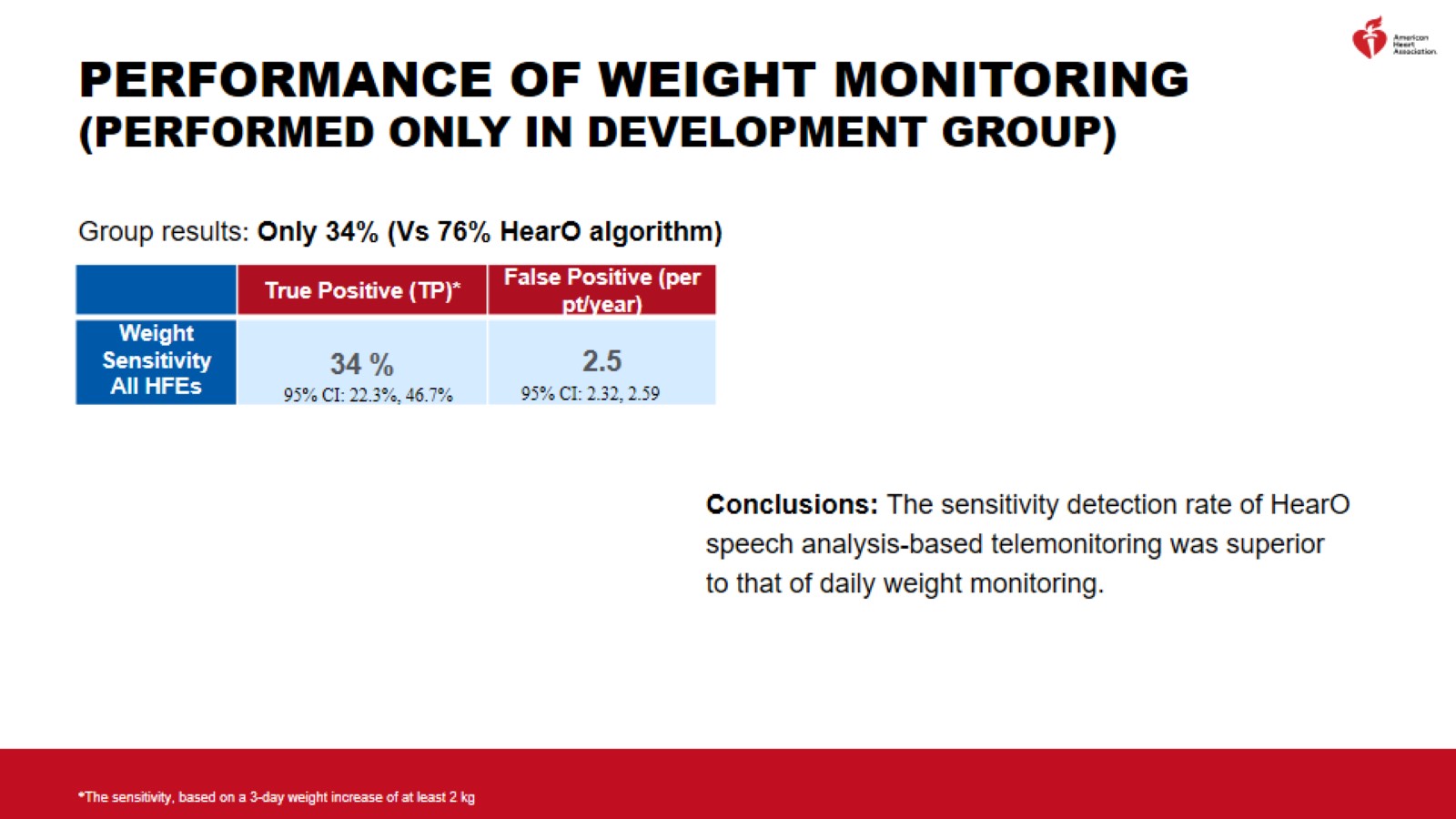 Performance of Weight monitoring(performed only in DEVELOPMENT group)
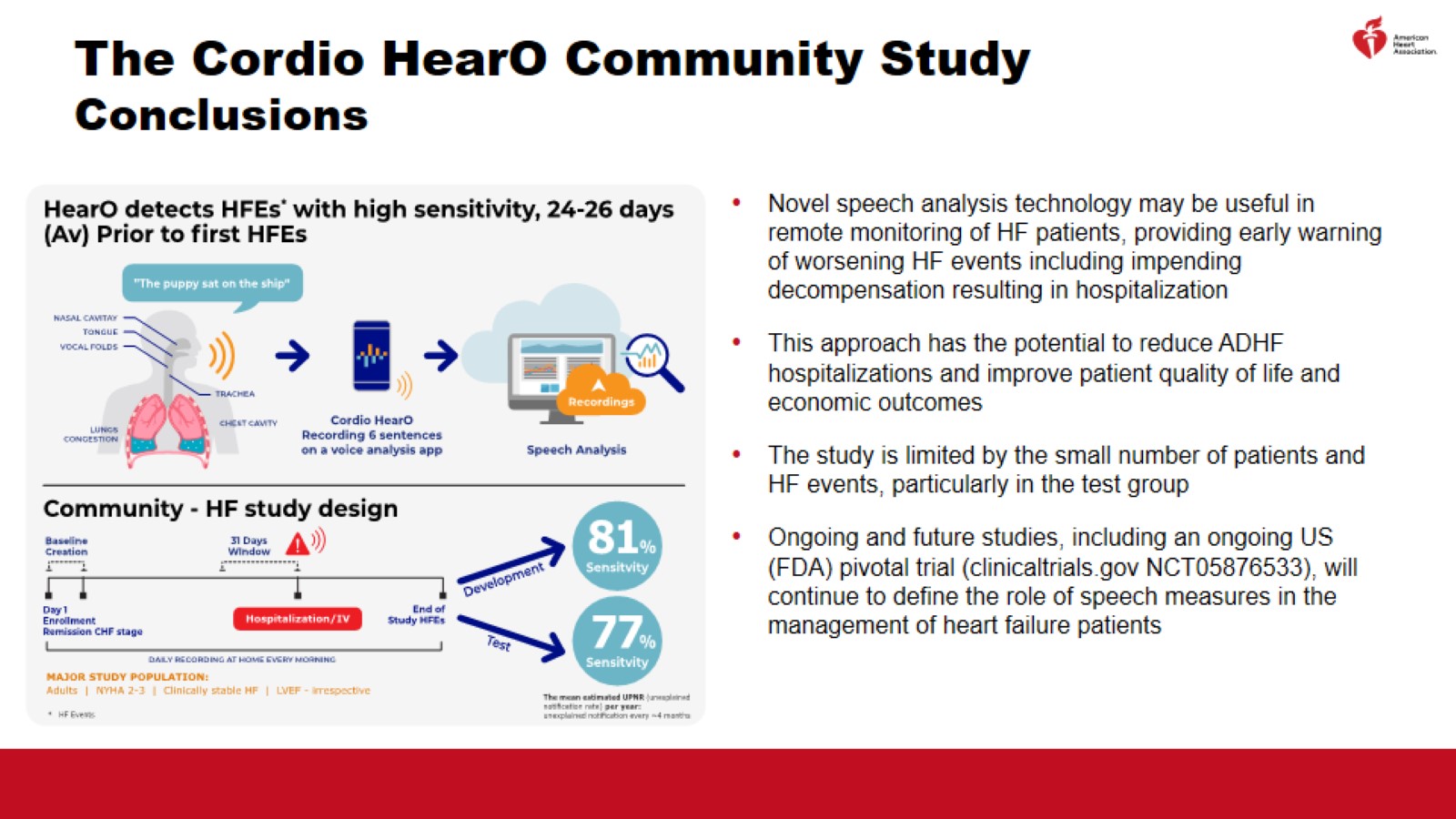 The Cordio HearO Community StudyConclusions
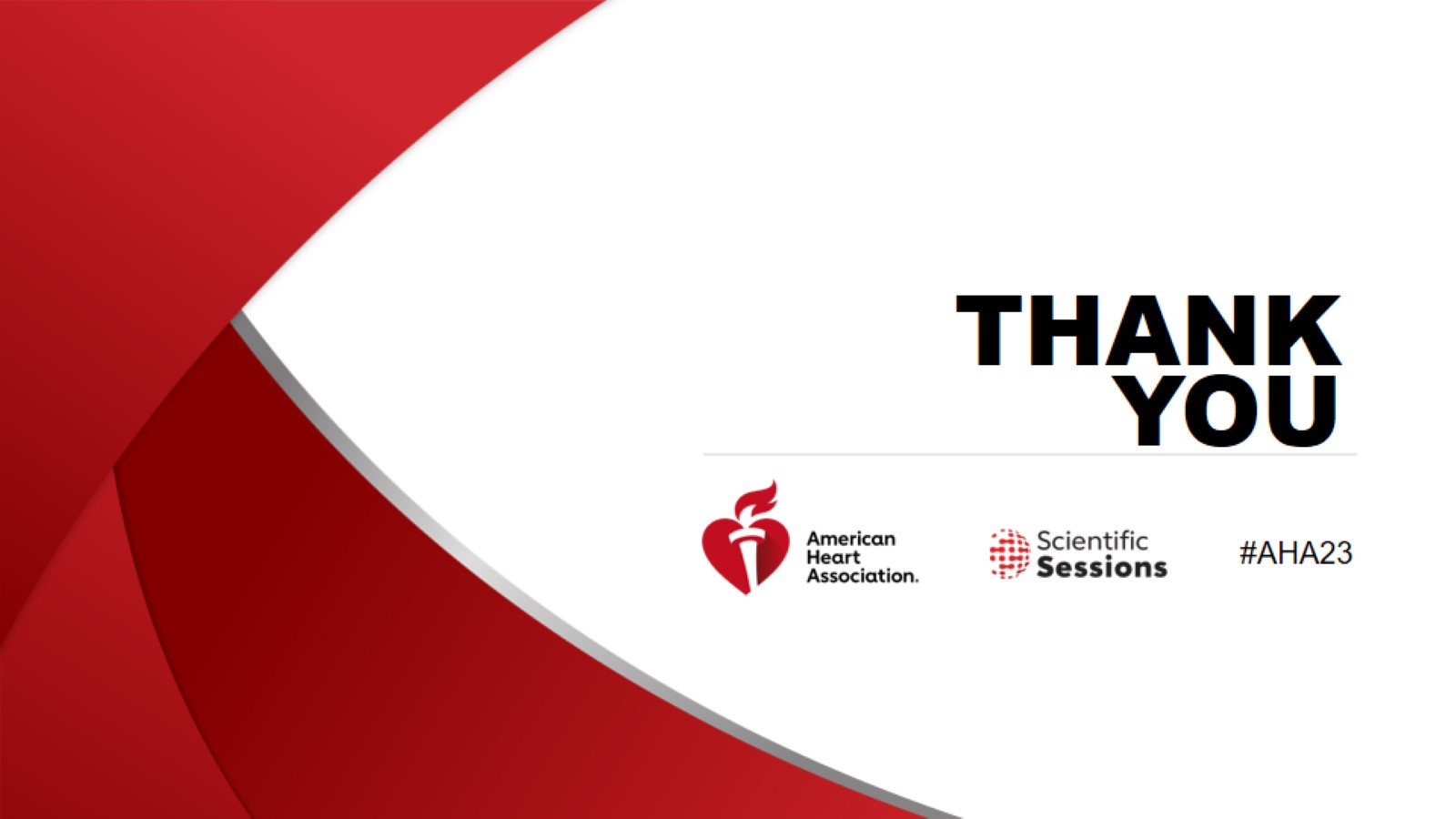 THANK YOU